CODE: GREEN
Bell ringer
POLYNOMIALS
POLYNOMIAL OPERATIONS
POLYNOMIALS
CODE: BLUE
POLYNOMIALS
CODE: BLUE
POLYNOMIALS
CODE: BLUE
POLYNOMIALS
CODE: YELLOW
POLYNOMIALS
CODE: BLUE
POLYNOMIALS
CODE: BLUE
POLYNOMIALS
CODE: YELLOW
POLYNOMIALS
CODE: BLUE
POLYNOMIALS
CODE: BLUE
POLYNOMIALS
CODE: YELLOW
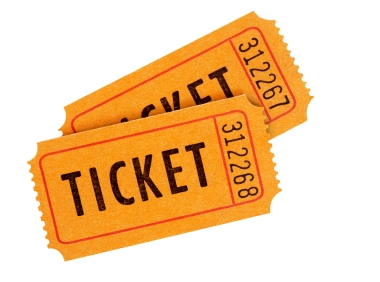 CODE: RED
EXIT TICKET